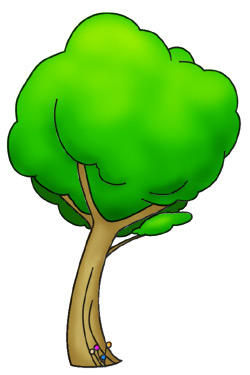 Motion
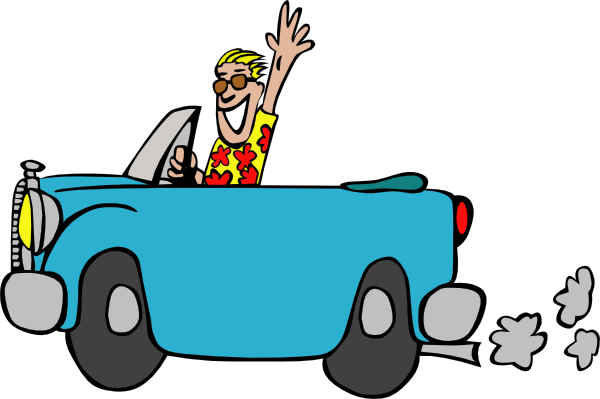 When an object changes position relative to a reference point
Most common reference point:
The surface of the Earth!
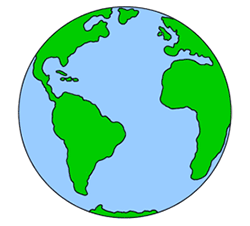 But the Earth is not still…
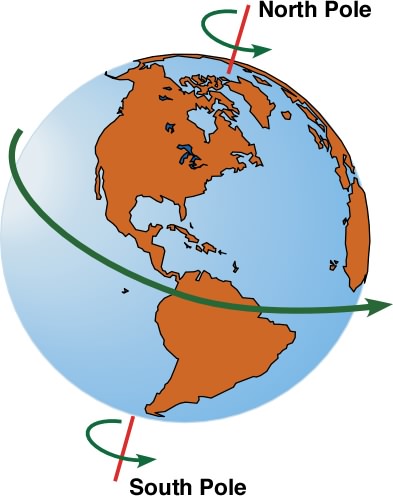 CT spins around the earth at about 790 mph!
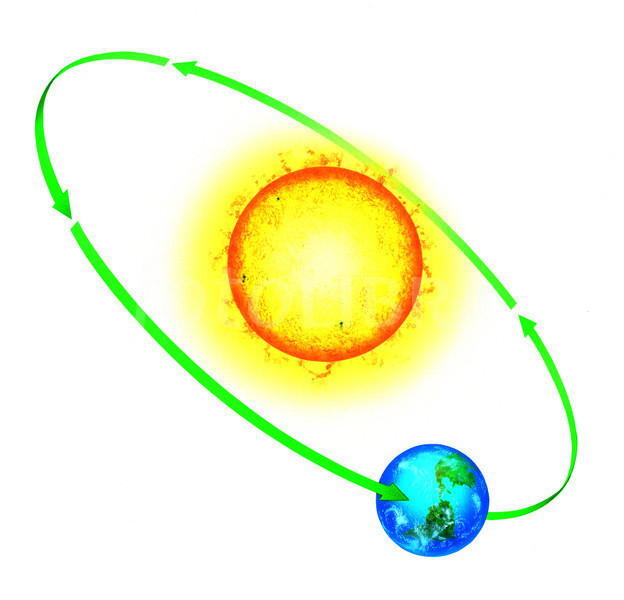 Earth races around the Sun at about 66,000 mph!
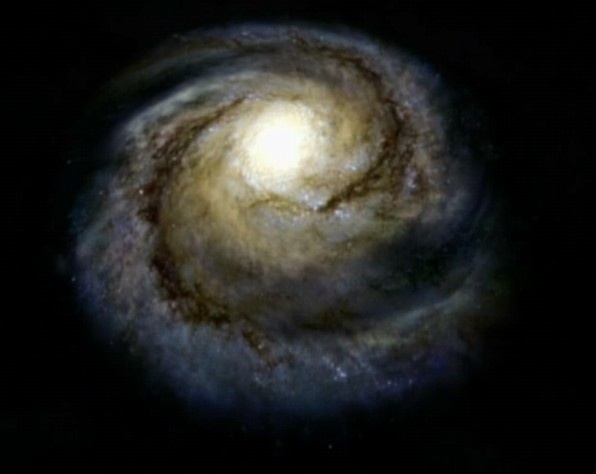 Solar system orbits the center of the Milky Way galaxy at about 168 miles per second!
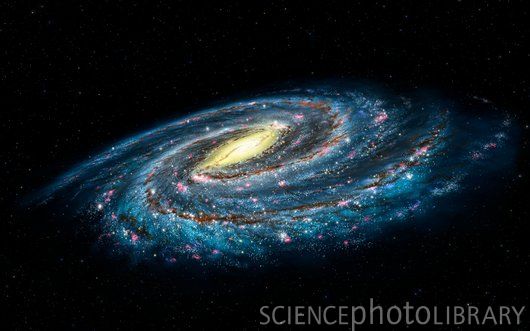 …And the Milky Way galaxy flies through space at about 375 miles per second!
But for us, the Earth’s surface will do as our stationary reference point.
Definition:
The distance travelled divided by the time taken to travel that distance
Speed
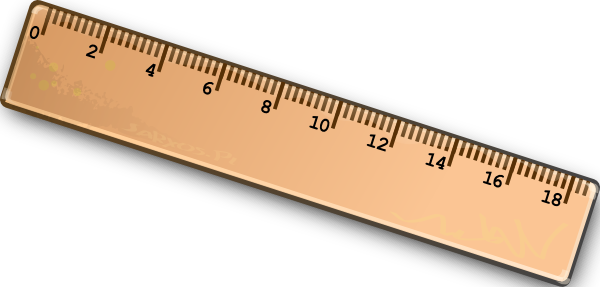 Distance 
   Time
Speed   =
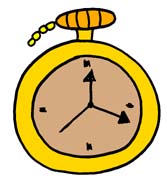 Common Units: 
Meters per second (m/s)
Kilometers per hour (km/h)
Miles per hour (mph)
Most objects don’t travel at constant speed, so often we calculate average speed
Total distance
   Total time
Average speed    =
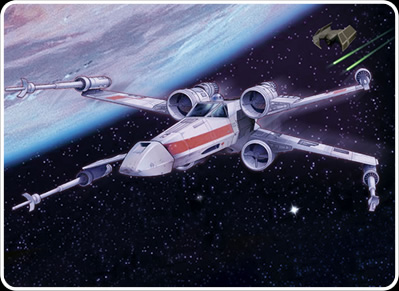 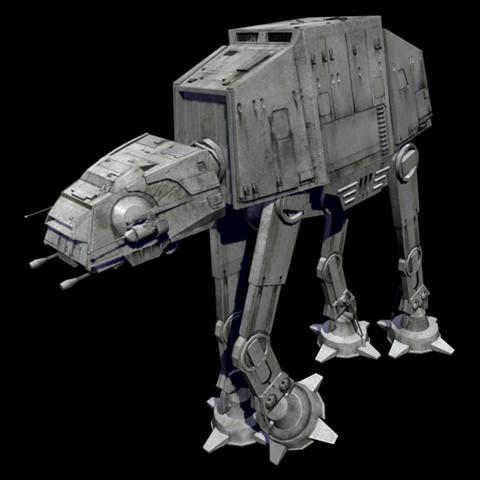 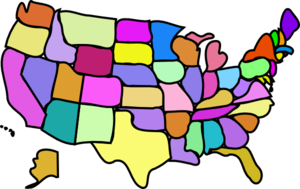 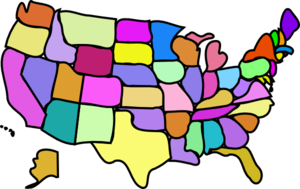 You try it!
1. An Imperial Walker can walk 20 kilometers in 30 minutes. What is the Walker’s average speed?
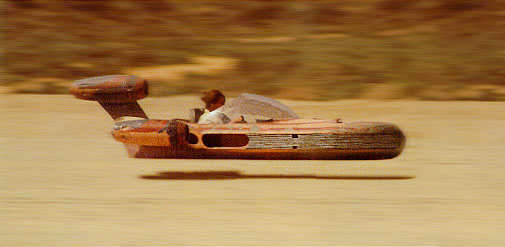 2. Luke drives his land speeder from his home to visit his friend Biggs,  120 miles away. It takes Luke 2 hours to get there. What was Luke’s average speed?
Riddle:
Imagine that two birds leave the same tree at the same time. They both travel 10 km/h for 5 minutes, 12 km/h for 8 minutes, and 5 km/h for 5 minutes. But they don’t end up at the same place. Why?
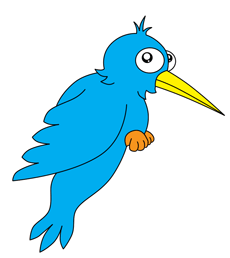 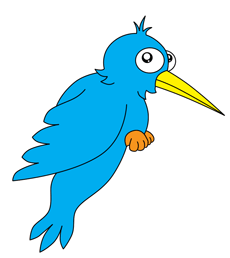 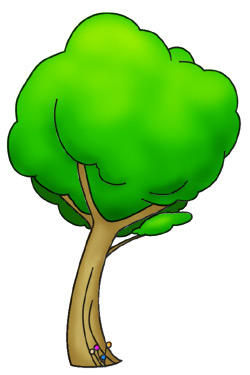 The birds went in different directions!!
Definition:
The speed of an object in a particular direction
Velocity
5 m/s east, 100 km/h west, 55 mi/h south-east
Examples:
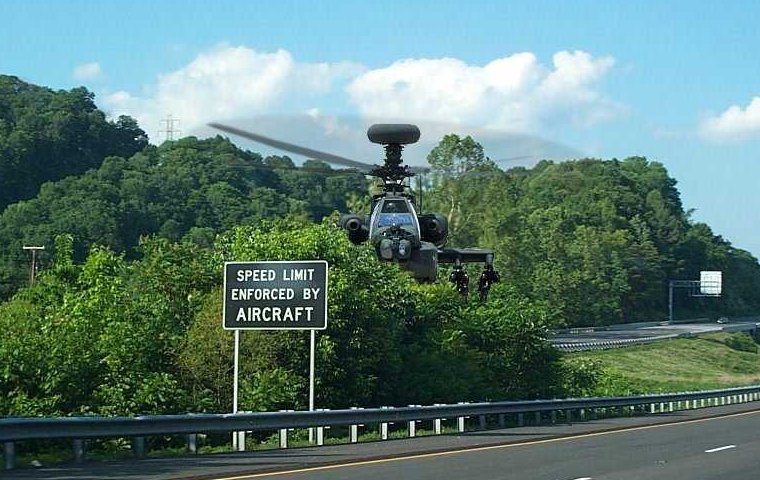 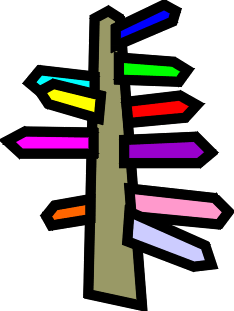 Distance vs. Time graph
D
D
D
D
Steady speed coming towards
Steady speed going away
t
t
t
t
Increasing speed going away
No motion
Describe the motion of this object:
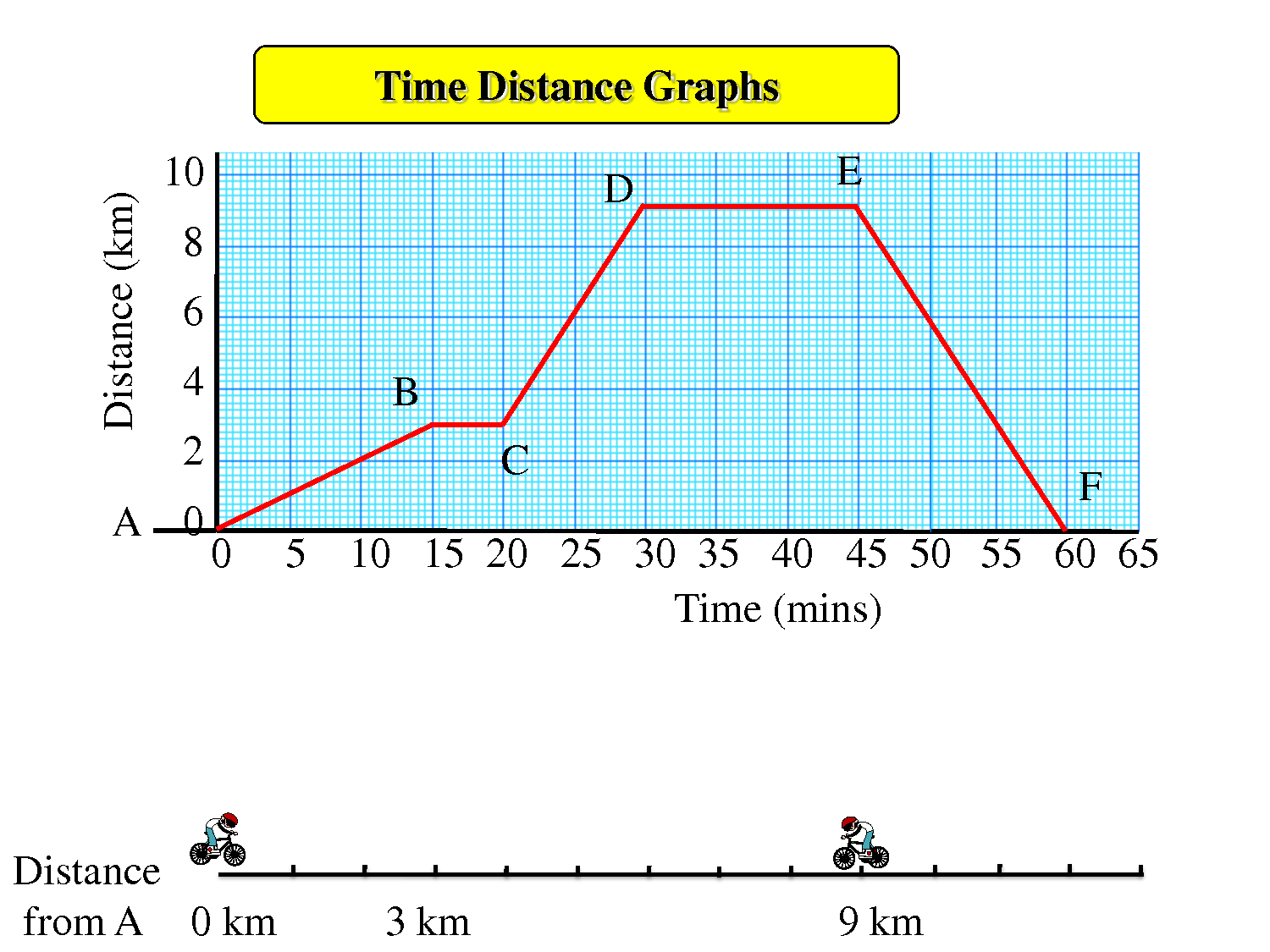 You try it!
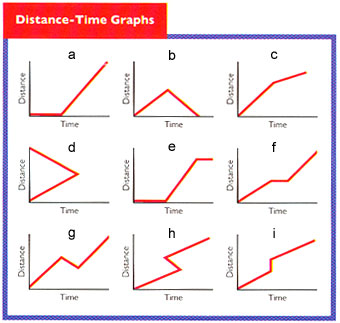 Which of these graphs are impossible?

Why??
D, H, I
Remember, motion and speed are  relative to a reference point…
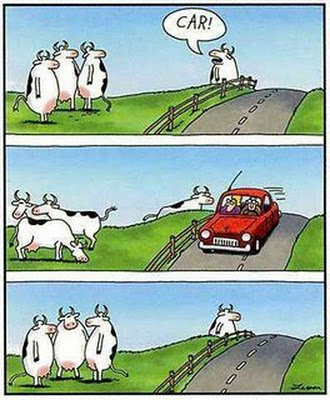 …and so is velocity!
Velocities can be combined:
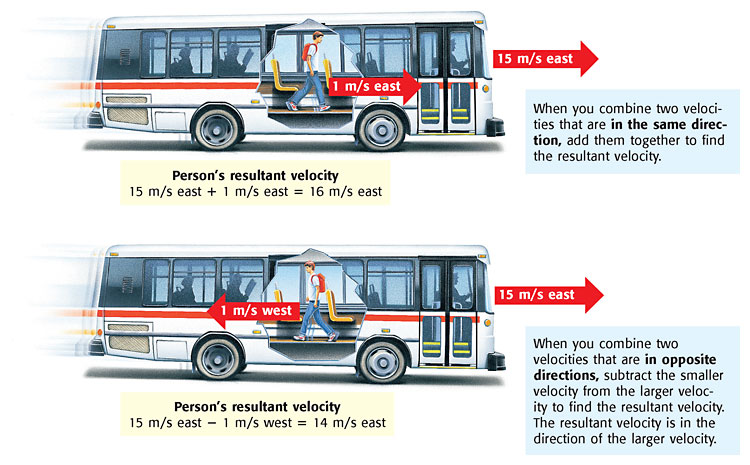 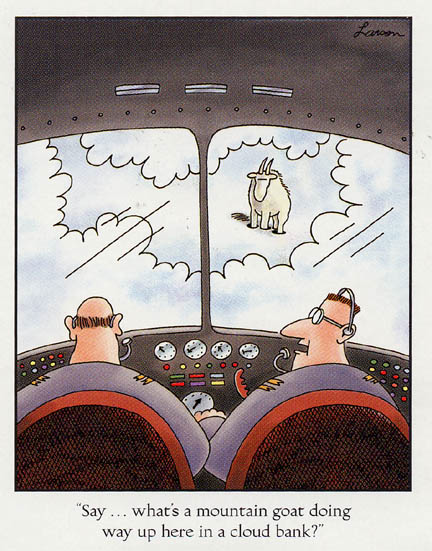 Q: What was the person’s resultant velocity relative to? In other words, what was the reference point?
A: The ground!
You try it:
A jet fighter just fired a missile. Calculate the resultant velocity of the missile relative to the ground.
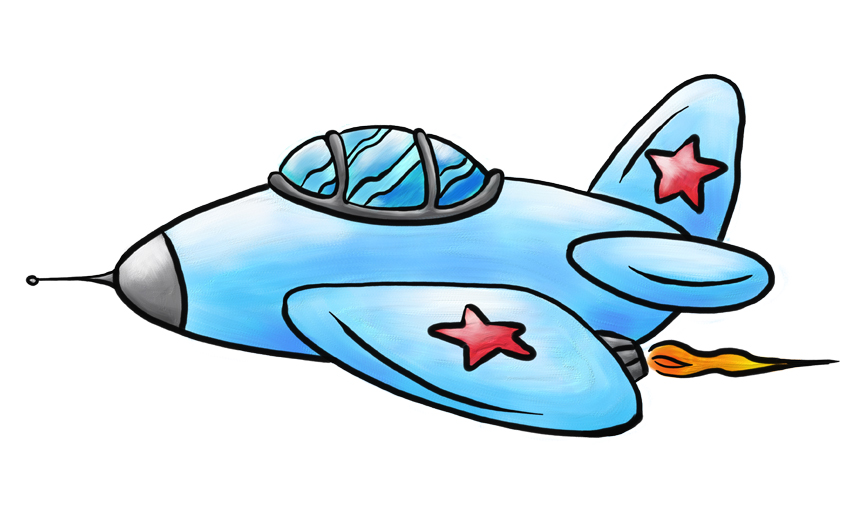 300 km/h forward
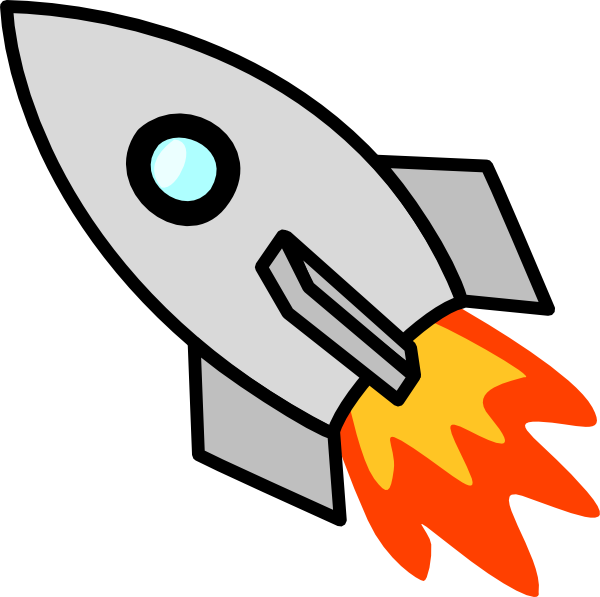 150 km/h forward away from plane
Velocity of missile relative to the ground = ?
Velocity = 300 km/h forward  +  150 km/h forward   
=   450 km/h forward
Draw a sketch then calculate the resultant velocities of the following objects:
1. Bob walks 7 km/h down the hall and gets on a moving walkway that is moving 5km/h in the same direction. What is Bob’s resultant velocity relative to the non-moving floor?
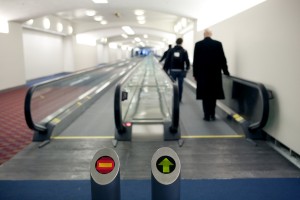 2. Tom is running away from 2nd base at 15 km/h. He catches the baseball and while still running at the same velocity, he throws the ball toward 2nd base. The ball leaves his hand at 55 km/h. Calculate the resultant velocity of the baseball relative to the ground.
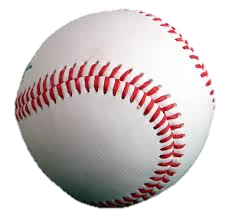 Acceleration
Acceleration is the rate at which velocity changes.

Velocity changes if speed changes, if direction changes or if both change

So…an object accelerates if its speed, direction or both change!
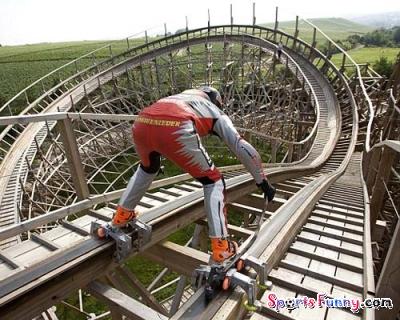 Increase in velocity is positive acceleration
Decrease in velocity negative acceleration
(also called deceleration)
The faster velocity changes the greater the acceleration!
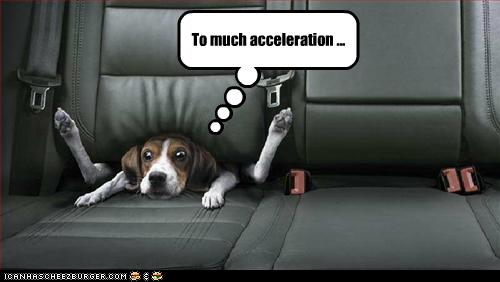 How to calculate acceleration:
Final velocity  –  Starting velocity
Acceleration =
Time it takes to change velocity
 V
A  =
 T
“” is the Greek letter “delta” and in math it means “the change in”
D
T
So then what is this? 
Speed (velocity)!!
UNITS
If the velocity is in meters/second (m/s) 
and the time is in seconds (s):
m / s
s
m/s2
m/s/s
 V
A  =
 T
Interpretation: 
the speed increases _____ m/s each second
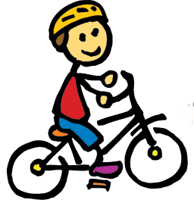 Lets try a calculation…
A boy is riding his bike at a velocity of 1m/s north. He then speeds up over the next 4 seconds to a final velocity of 5m/s north. What was his acceleration? 

                               5m/s- 1m/s
                                       4s
=
1m/s² north
UNITS
What if the velocity is in kilometers/hour (km/h) and the time is in seconds (s):
km / h
S
km/h/s
 V
A  =
 T
Interpretation: 
the speed increases ____ km/h each second
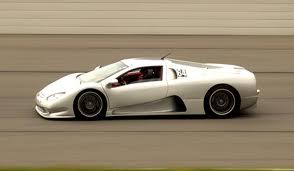 NOW YOU TRY…
Suppose a car is stopped at a red light. When the red light turns green the car accelerates to a speed of 60 km/h in a northward direction. The car takes 10 seconds to reach this speed. What is the car’s acceleration?
60 km/h – 0 km/h
             10 s
6km/h/s NORTH
Velocity vs. Time graph
V
V
V
V
Steadily decreasing speed
Steadily increasing speed
t
t
t
t
Constant speed
No motion
The slope of a velocity vs. time graph is the ______of the object.
Distance vs. Time graph
Velocity vs. Time graph
D
V
D
V
t
t
t
t
Apply
Calculate in your notebook:

The acceleration of the marble from yesterday’s lab.

The acceleration of your Hot Wheels car (trial 1 or 2) from last year’s lab.